Национальный проект «здравоохранение»
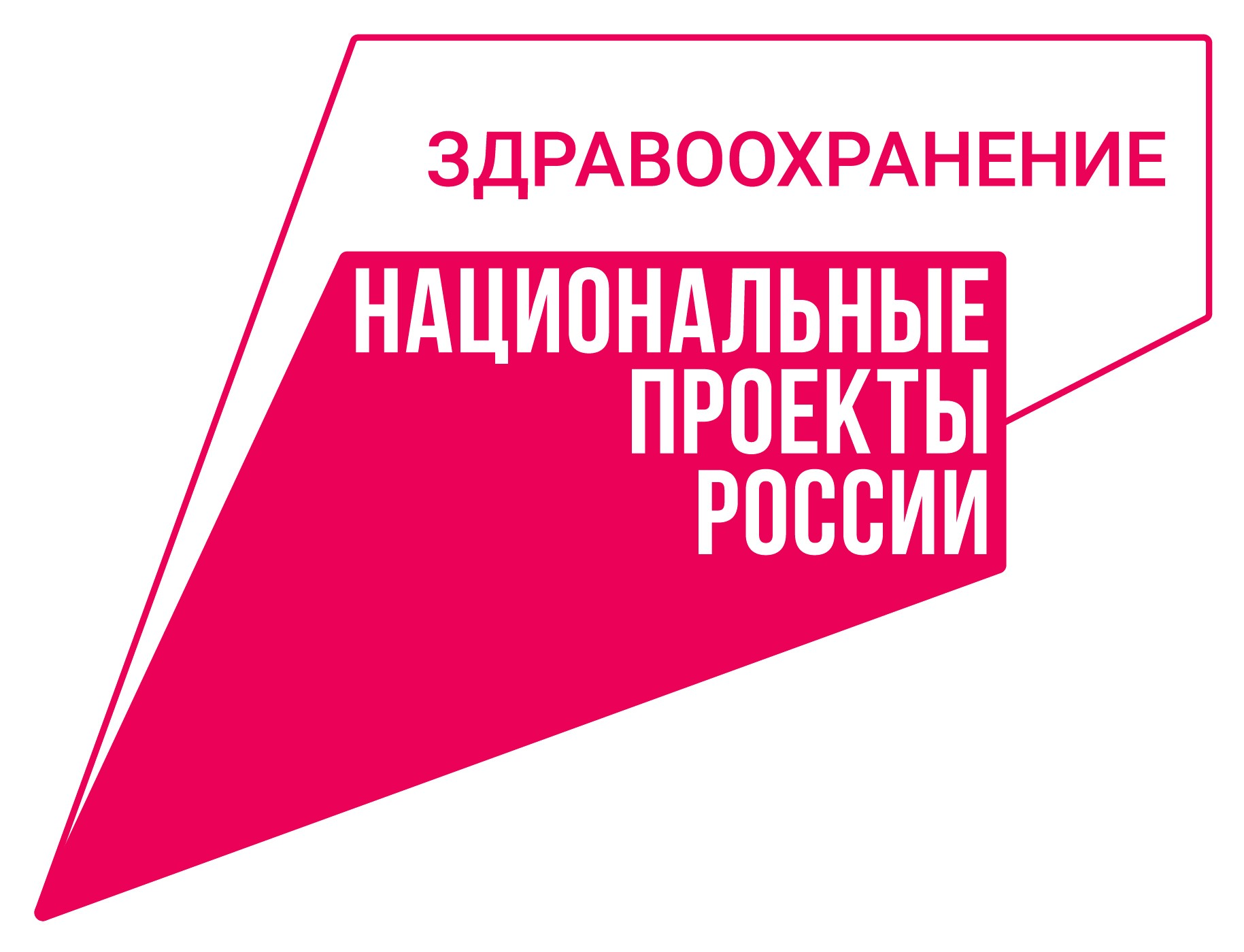 Региональный проект «Развитие системы оказания первичной 
медико-санитарной помощи»
Завершено строительство 27 ФАПов в 11 кожуунах республики
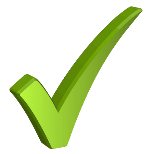 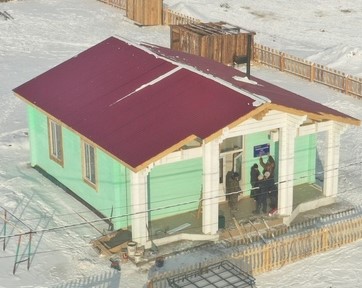 Построена и введена в эксплуатацию  1 вертолетная площадка в с. Сарыг-Сеп
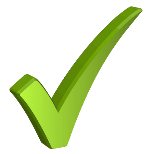 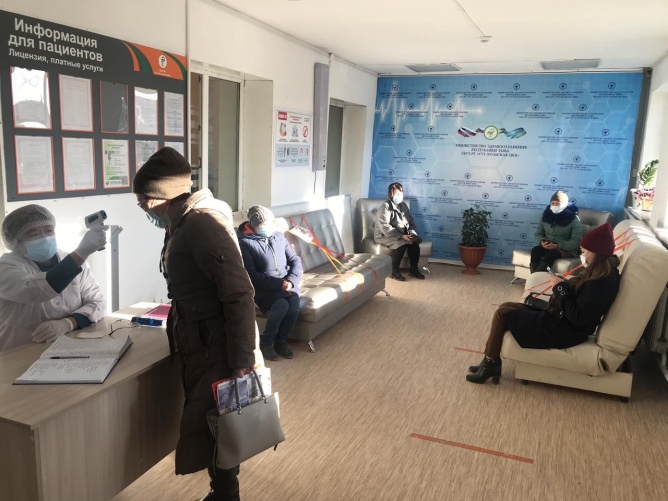 В 21 детской поликлинике и детских консультациях  применены принципы бережливого производства с созданием новой модели медицинской организации
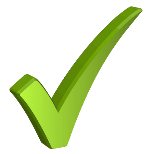 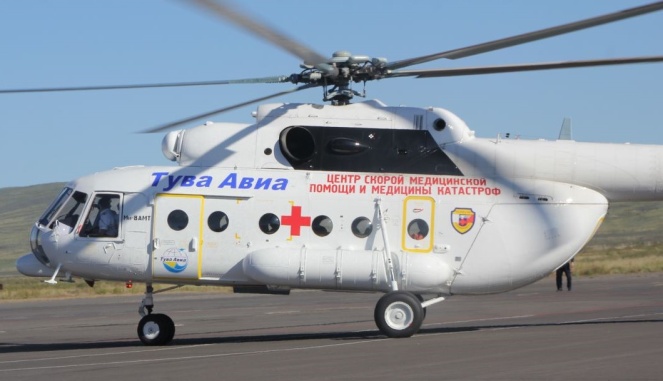 Осуществлением  166 вылетов с эвакуацией 298 пациентов, включая 65 детей, в том числе в возрасте до одного года - 15.
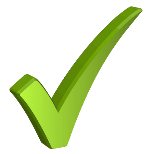 Национальный проект «здравоохранение»
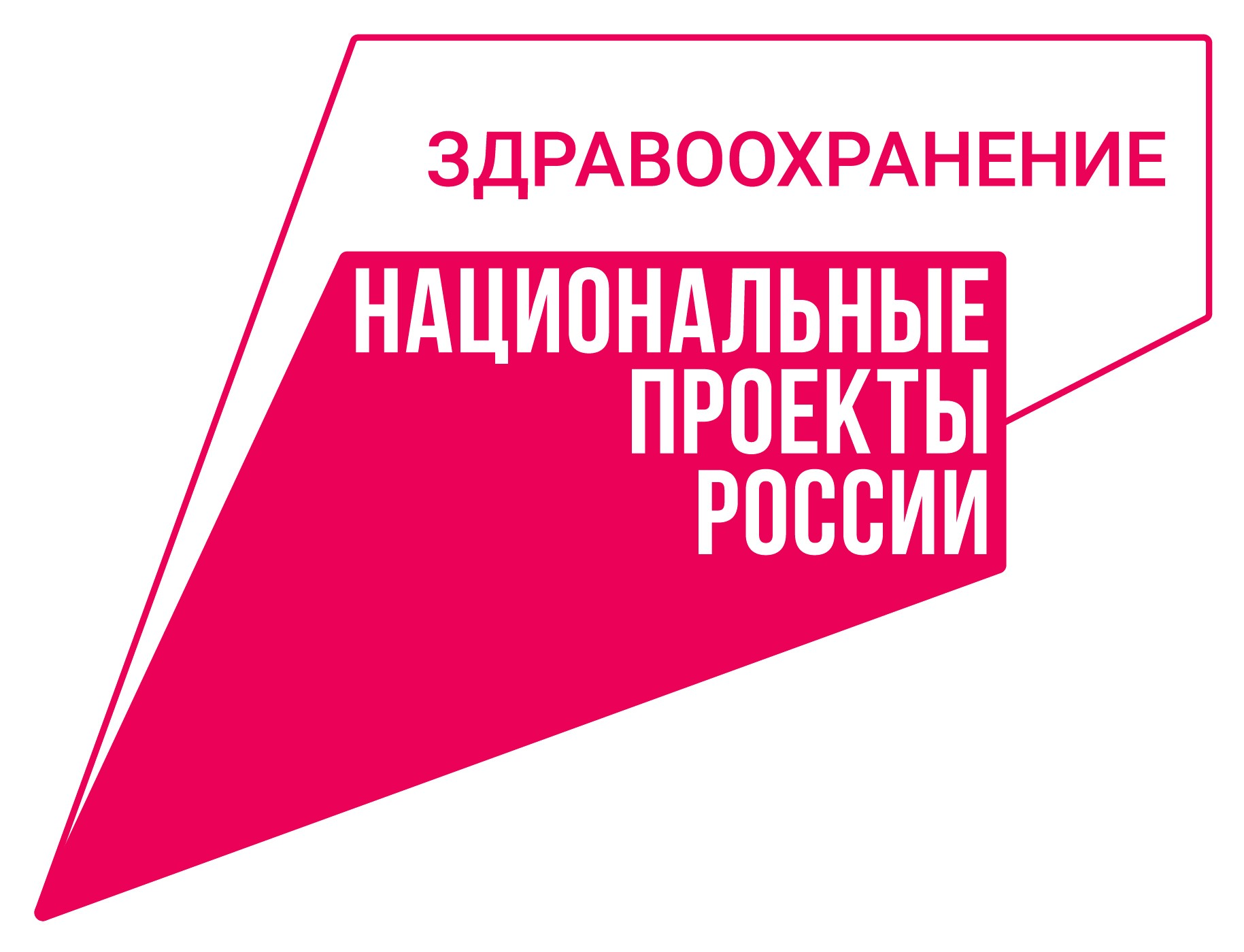 Региональный проект 
«Борьба с сердечно-сосудистыми заболеваниями»
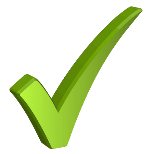 Приобретены велоэргометры, навигационная и нейроэндоскопическая установки.
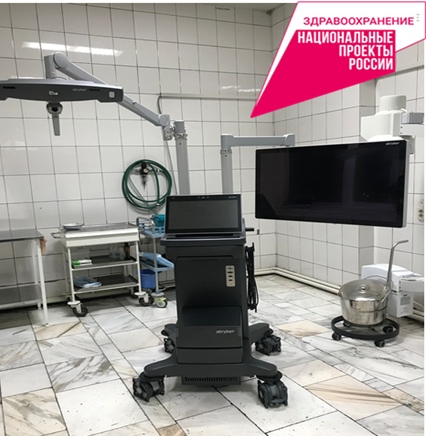 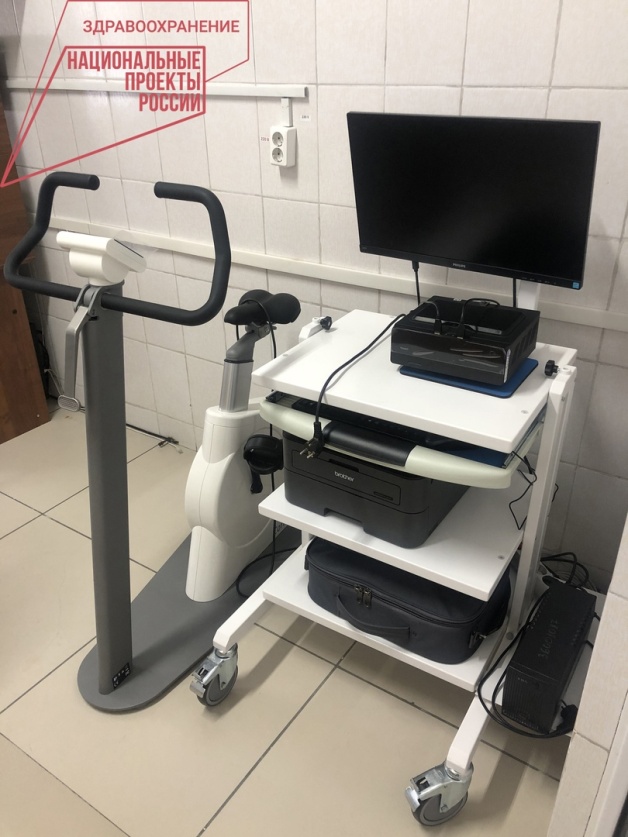 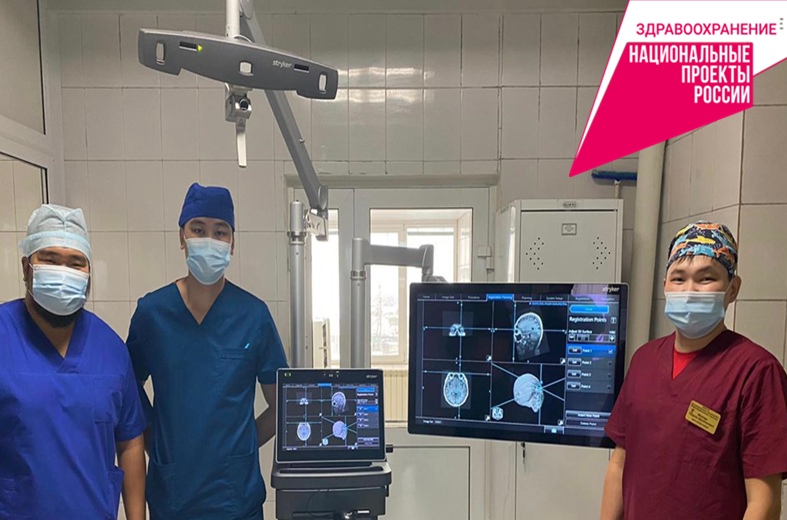 Национальный проект «здравоохранение»
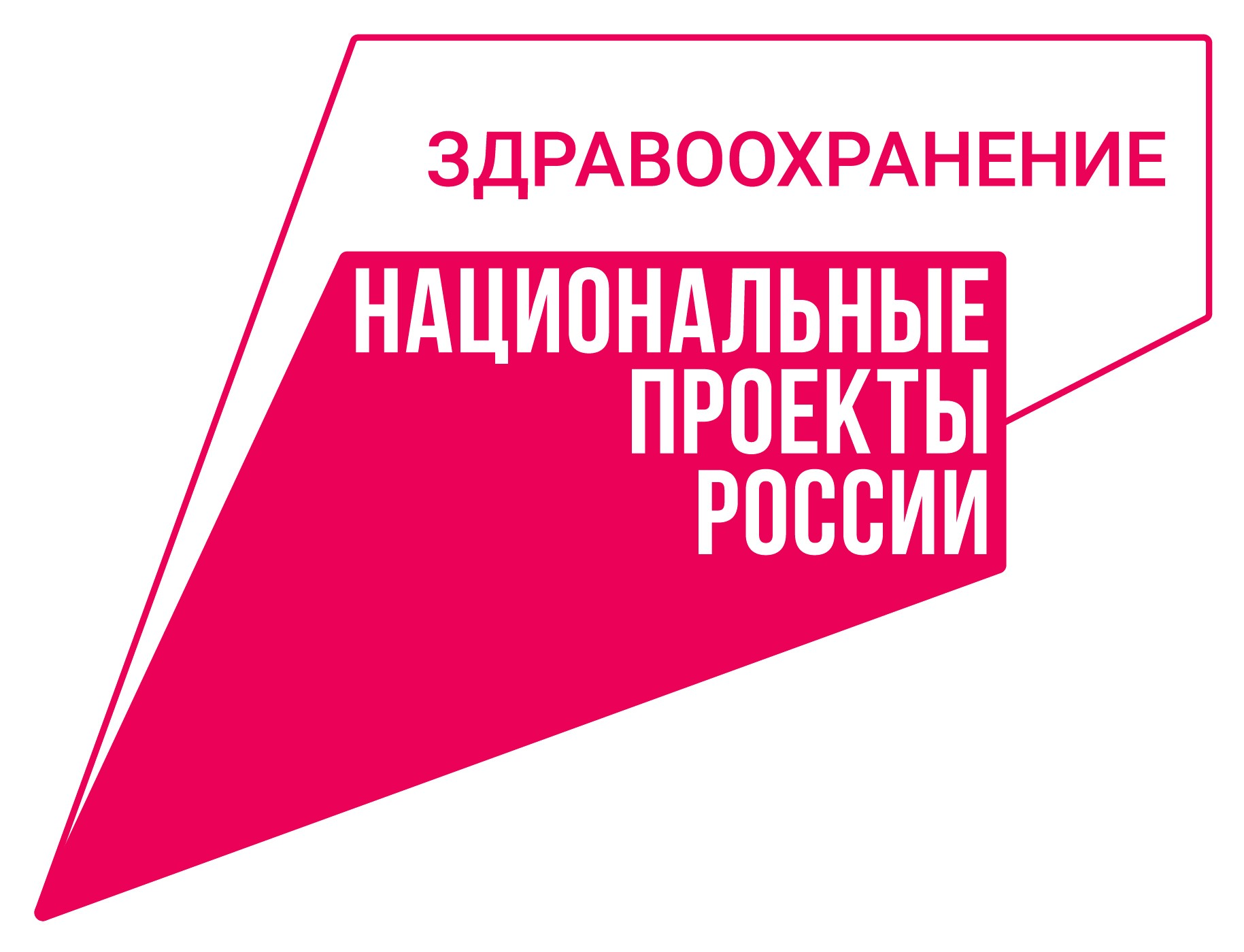 Региональный проект 
«Борьба с онкологическими заболеваниями»
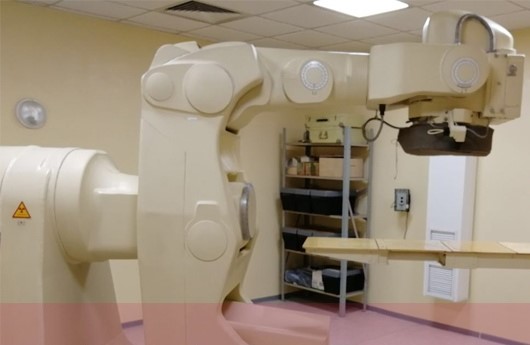 Введен в эксплуатацию аппарат гамма-терапии «Рокус-АМ»
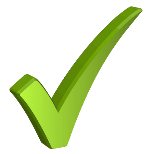 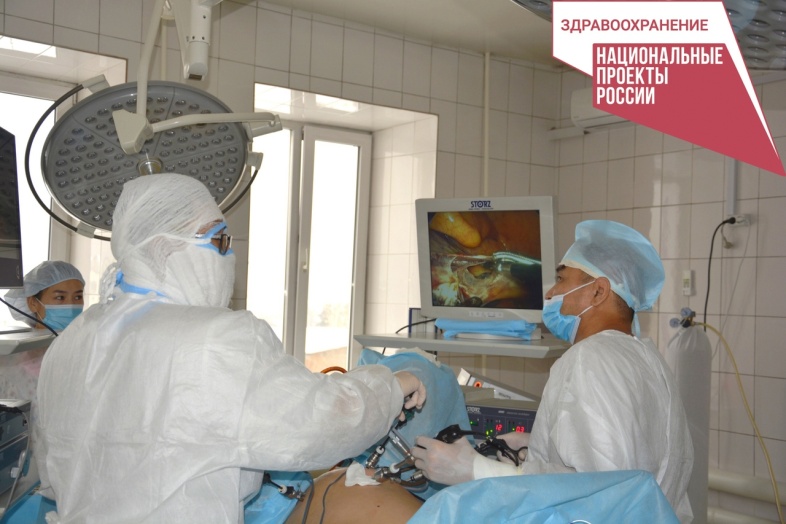 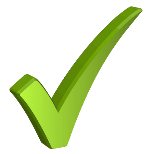 Приобретен компьютерный томограф с высоким разрешением
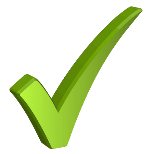 Приобретен аппарат  брахитерапии
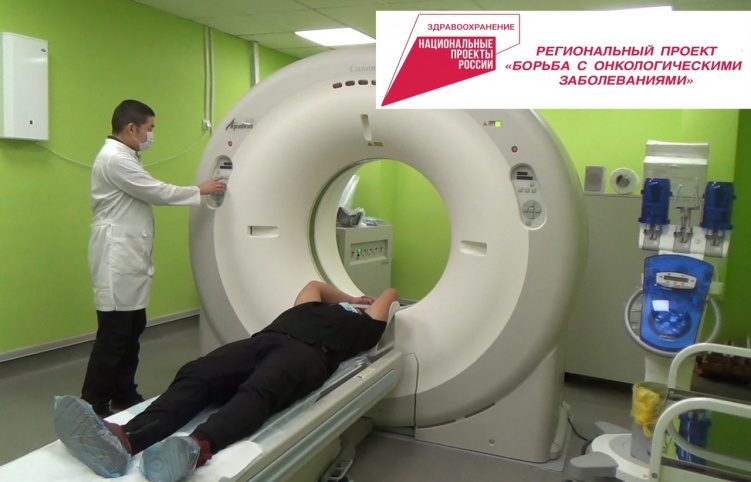 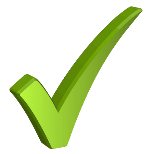 Переоснащен операционный блок
Приобретена роботизированная система для гистологической диагностики
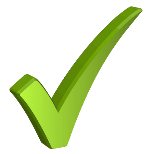 Национальный проект «здравоохранение»
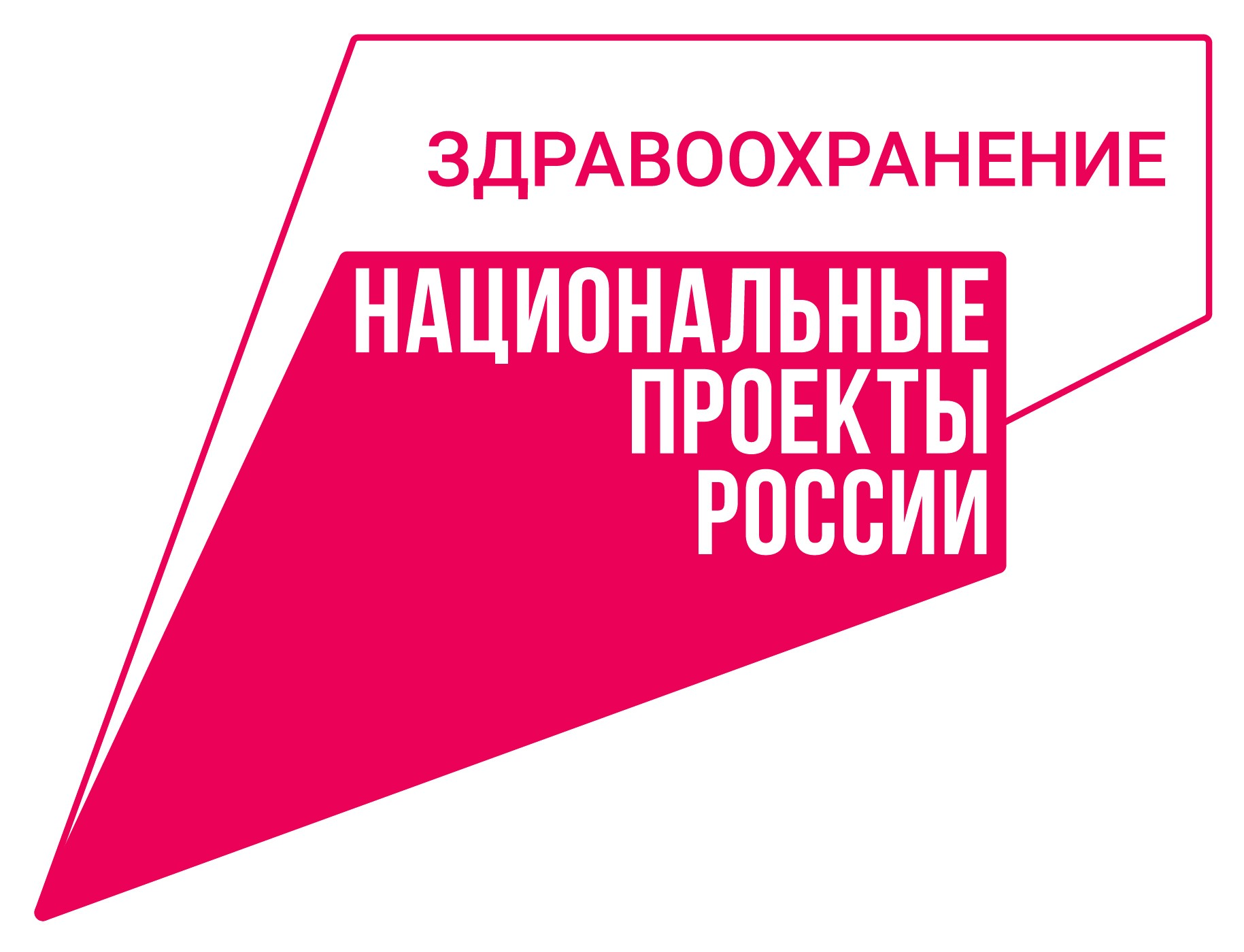 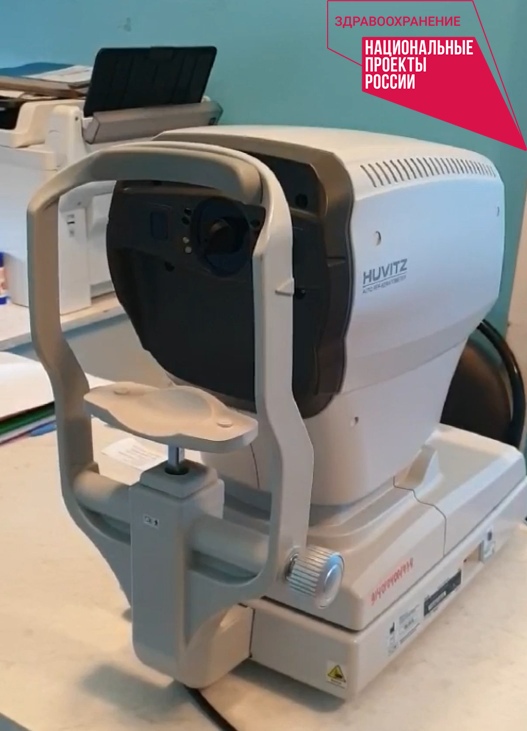 Региональный проект 
«Развитие детского здравоохранения, 
включая создание современной инфраструктуры 
оказания медицинской помощи детям»
Создано 6 современных, оснащенных в соответствие стандартам  оказания медицинской помощи детям офтальмологических кабинета в детских поликлиниках 
Барун-Хемчикской ММЦ,
Дзун-Хемчикской ММЦ,
Улуг-Хемской ММЦ,
 Тандинской ЦКБ, 
Пий-Хемской ЦКБ,
Кызылской ЦКБ.
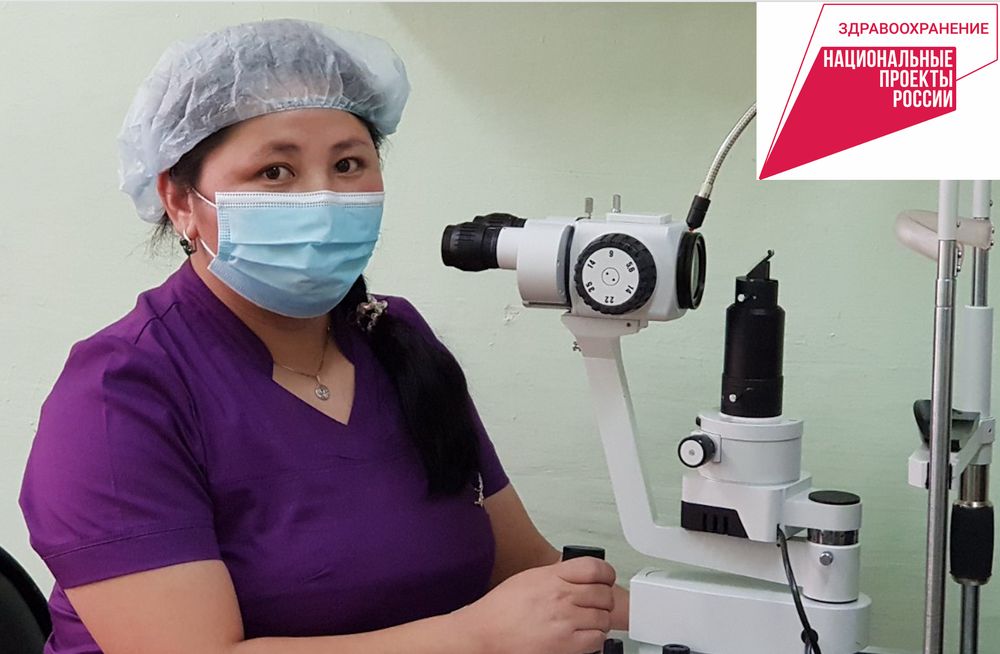 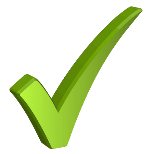 Национальный проект «здравоохранение»
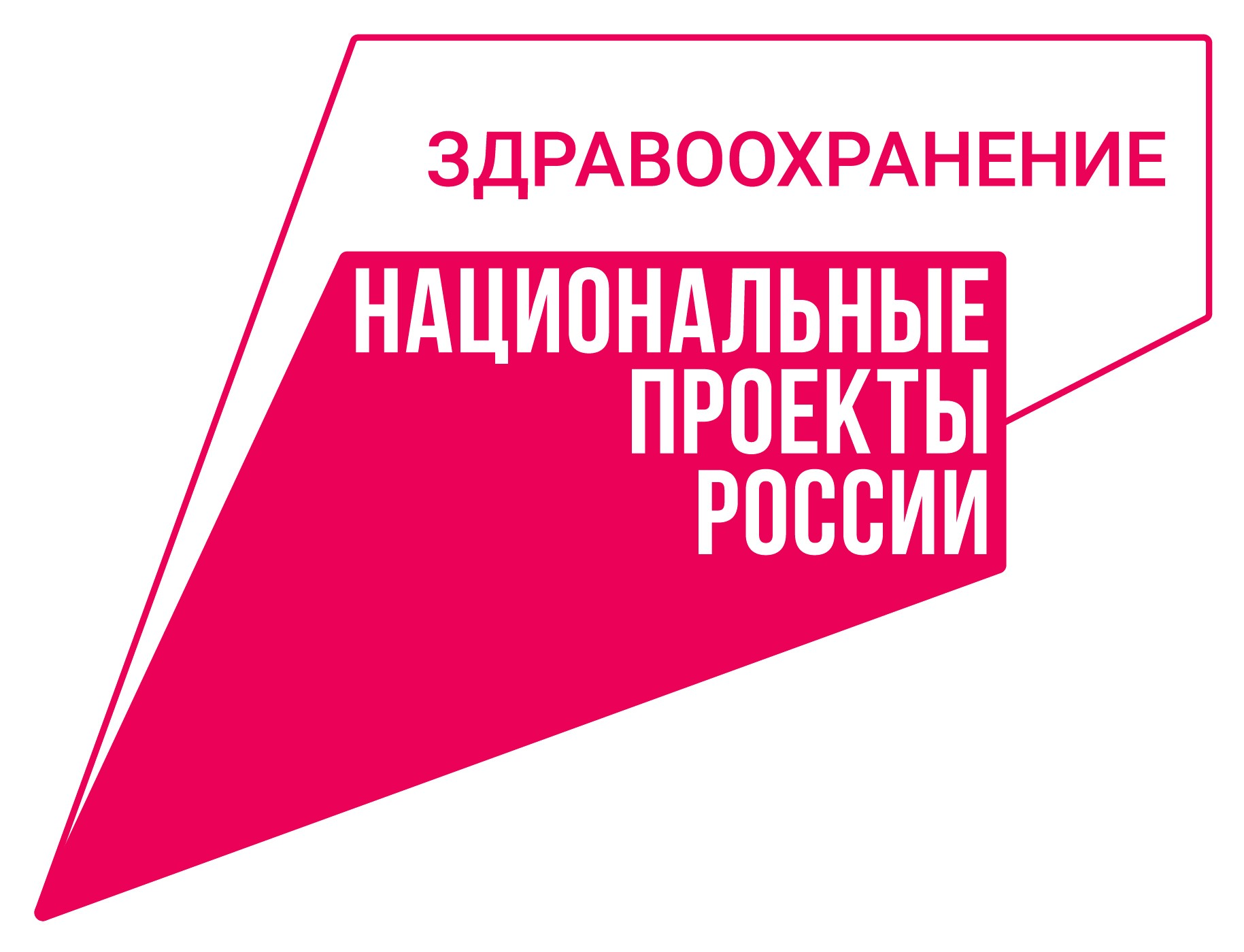 По национальному проекту не удалось достичь 4-х целевых показателей:
- удельный вес больных со злокачественными новообразованиями, состоящих на учете 5 лет и более, план - 55,6%; факт - 52,3%; 
- одногодичная  летальность больных со злокачественными новообразованиями», план - 20,3%; факт - 22,8%; 
- количество рентгенэндоваскулярных вмешательств в лечебных целях, проведенных больным с ОКС, план -0,252; факт - 0,208;
- число граждан, воспользовавшихся услугами (сервисами) в Личном кабинете пациента «Мое здоровье» на Едином портале государственных  услуг и функций, план - 40,18; факт - 26,2.
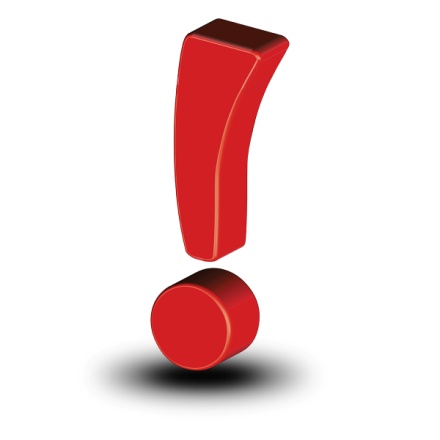 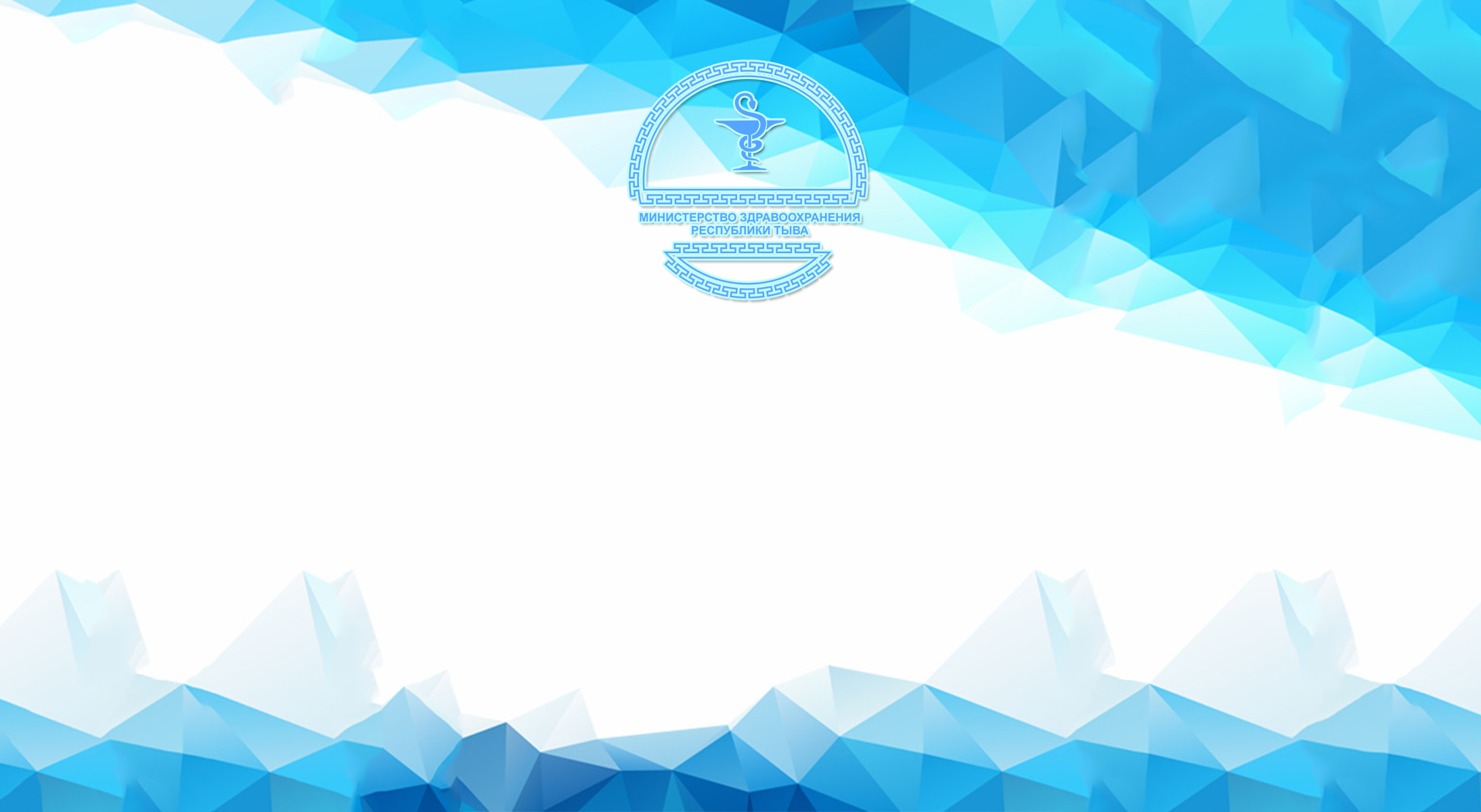 СПАСИБО ЗА ВНИМАНИЕ!